BIZI OHITURA OSASUNTSUAK LANDUZ
4-5 urte ONDO BIZI PROGRAMA LANTZEN.

GAITASUN BERRRIAK GARATZEKO AUKERA.

MOTIBAZIOA.
HAUTAKETA PROZESUA
GAIAREN ARABERA:
Zailtasun maila.

PAZIENTEAREN ARABERA: 
Pertsonak duen ulertu eta besteen aurrean azaltzeko gaitasuna.
Egoera kognitiboa.
Momentu horretako bere egoera (aldakorra).
Motibazioa eta gogoa.
PRESTAKUNTZA
Astean 3 egun, bi sailetan banatuta.
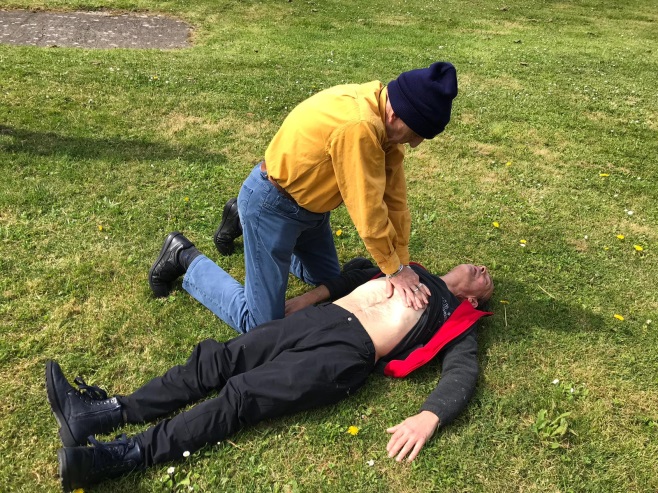 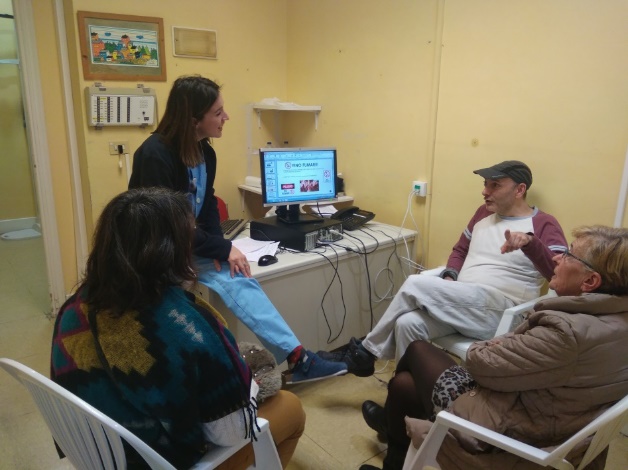 HEDAPENA
Las Arenaseko eguneko zentro batera.
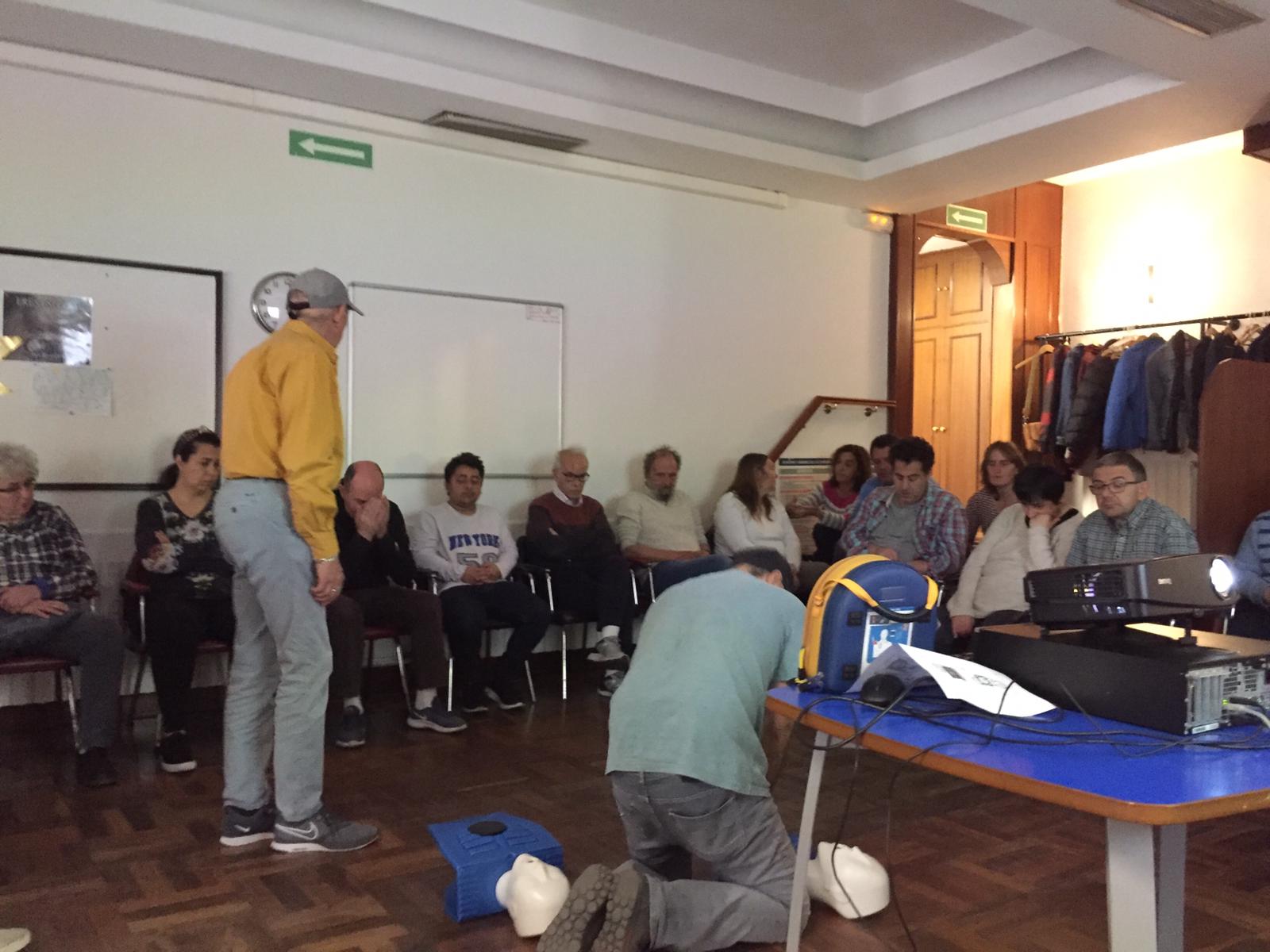 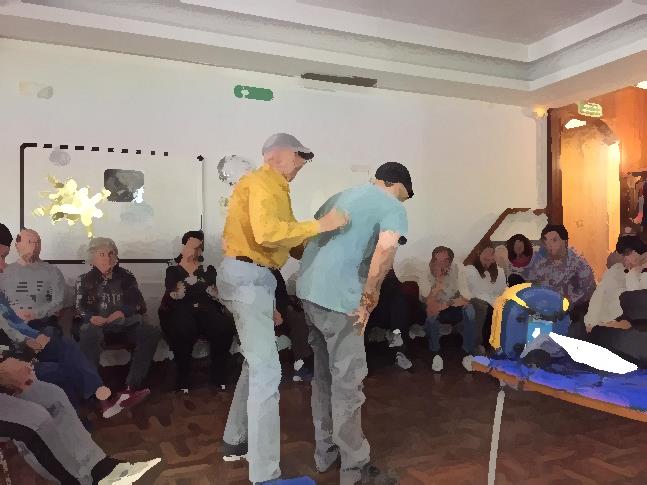 Eskerrik asko lan hau posible egin duen talde guztiari.